ESE532:System-on-a-Chip Architecture
Day 8:  September 26, 2018
Spatial Computations
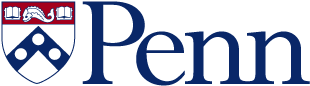 1
Penn ESE532 Fall 2018 -- DeHon
Today
Graph Cycles (from Day 7)
Accelerator Pipelines
FPGAs
Zynq Computational Capacity
2
Penn ESE532 Fall 2018 -- DeHon
Message
Custom accelerators efficient for large computations
Exploit Instruction-level parallelism
Run many low-level operations in parallel
Field Programmable Gate Arrays (FPGAs)
Allow post-fabrication configuration of custom accelerator pipelines
Can offer high computational capacity
3
Penn ESE532 Fall 2018 -- DeHon
Graph Cycles
4
Penn ESE532 Fall 2018 -- DeHon
Reminder
Able to pipeline and retime to reduce cycle time on acyclic dataflow graphs
5
Penn ESE532 Fall 2018 -- DeHon
Preclass 1
Can we retime to reduce cycle
6
Penn ESE532 Fall 2018 -- DeHon
Retiming Limits?
What prevents us from retiming?
7
Penn ESE532 Fall 2018 -- DeHon
Cycle Observation
Retiming does not allow us to change the number of registers inside a cycle.
Limit to cycle time
Max delay in cycle / Registers in cycle
Pipelining doesn’t help inside cycle
Cannot push registers into cycle
8
Penn ESE532 Fall 2018 -- DeHon
Simple Cycle
Delay of cycle?
Registers in cycle?
What happens to cycle if try to apply lead/lag?
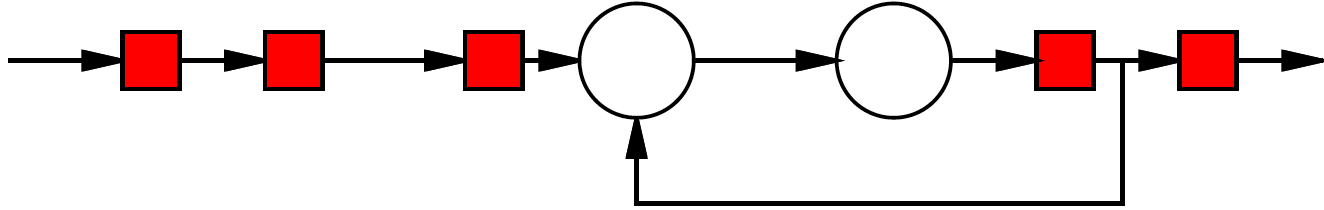 9
Penn ESE532 Fall 2018 -- DeHon
Retiming
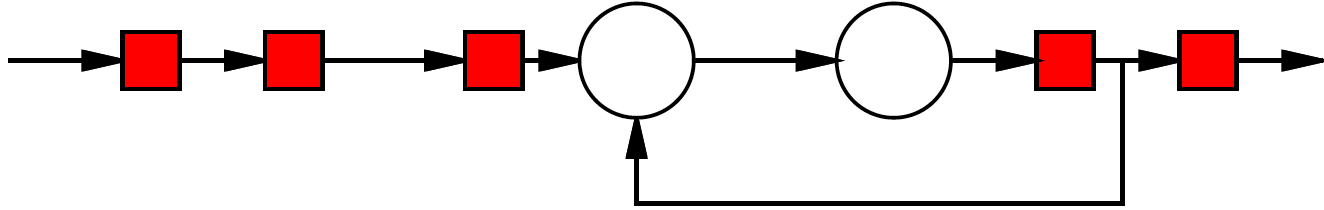 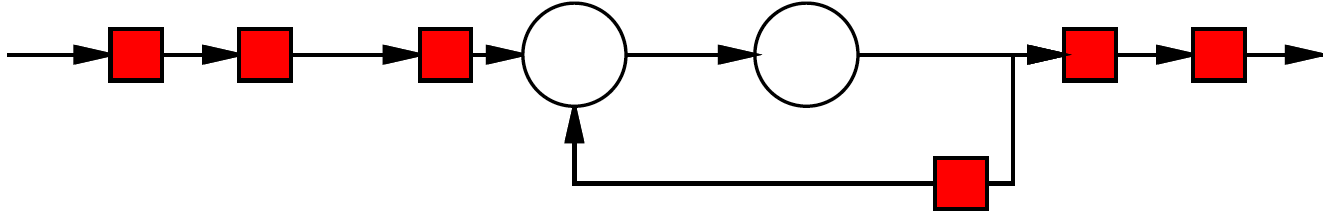 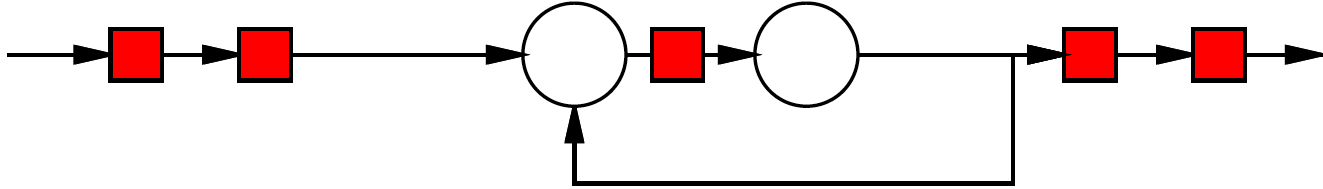 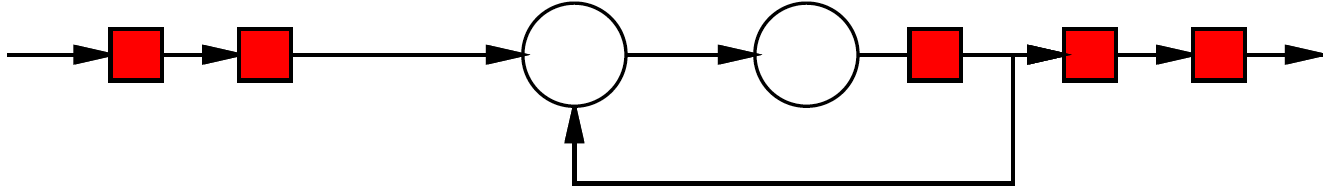 10
Penn ESE532 Fall 2018 -- DeHon
Loop
What does graph look like for this loop body? 
[multiply and mod each take 3 cycles]
For (i=0;i<N;i++)
C[i]=(C[i-1]*A[i])%N;
11
Penn ESE532 Fall 2018 -- DeHon
Loop
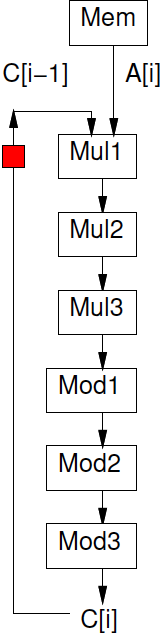 For (i=0;i<N;i++)
C[i]=(C[i-1]*A[i])%N;
12
Penn ESE532 Fall 2018 -- DeHon
Initiation Interval (II)
Cyclic dependencies can limit throughput
Due to dependent cycles,
May not be able to initiate a new computation on every cycle
II – cycles (delay) before can initiate
Throughput = 1/II
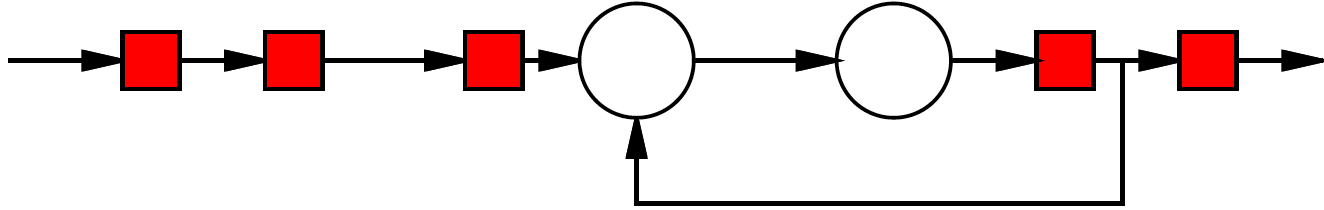 13
Penn ESE532 Fall 2018 -- DeHon
Loop
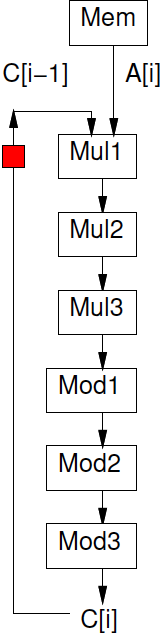 For (i=0;i<N;i++)
C[i]=(C[i-1]*A[i])%N;

Initiation Interval?
14
Penn ESE532 Fall 2018 -- DeHon
Accelerator Datapaths
15
Penn ESE532 Fall 2018 -- DeHon
Pipeline for Unrolled Loop
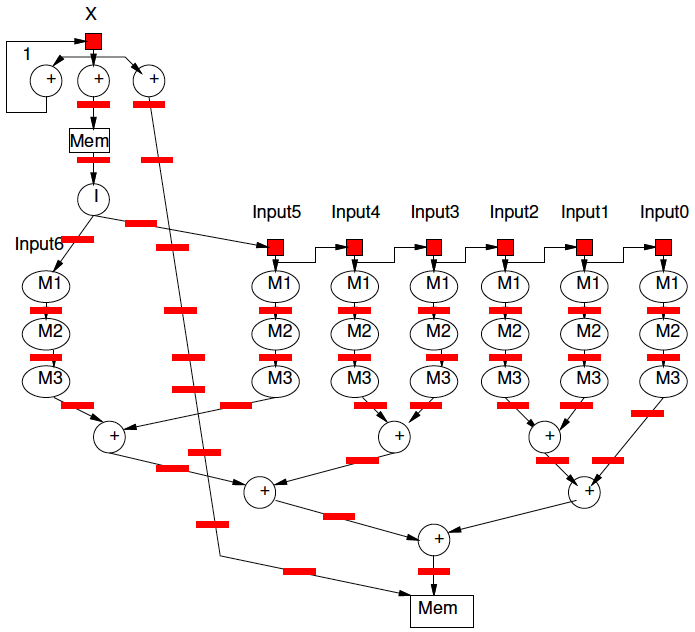 16
Penn ESE532 Fall 2018 -- DeHon
Preclass 1
For fully unrolled loop shown, how many instructions per pipeline cycle?
Add
Mpy
Load
Store
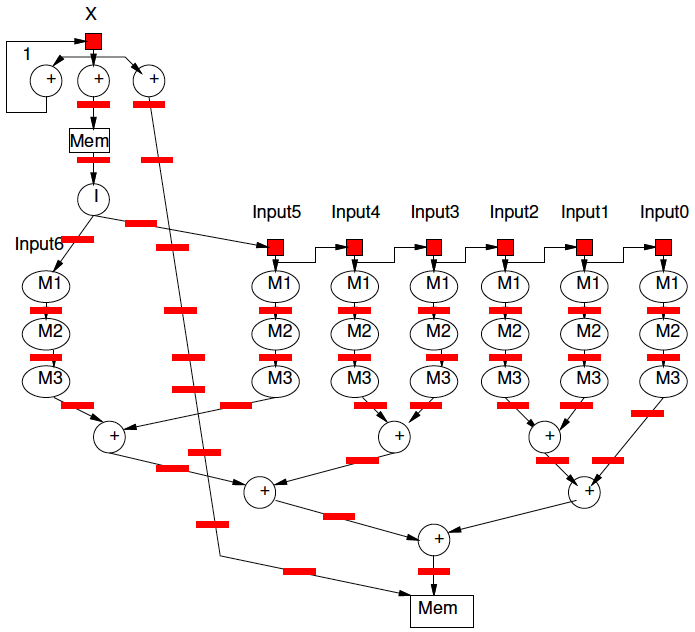 17
Penn ESE532 Fall 2018 -- DeHon
Spatial Pipeline
Can compute equivalent of tens of “instructions” in a cycle
Wire up primitive operators
No indirection through register file, memory
Pipeline for operator latencies
Any dataflow graph of computational operations
18
Penn ESE532 Fall 2018 -- DeHon
Operators
Can assemble any custom operators
Ones may not have in generic processor
Processor
Add, bitwise-xor/and/or, multiply
Maybe: floating-point add, multiply
Less likely
Square-root, exponent, cosine, encryption (AES) step, polynomial evaluate, log-number-system
19
Penn ESE532 Fall 2018 -- DeHon
Accelerators
Compression/decompression
Encryption/decryption
Encoding (ECC, Checksum)
Discrete Cosine Transform (DCT)
Sorter
Taylor Series Approximation of function
Transistor evaluator
Tensor or Neural Network evaluator
20
Penn ESE532 Fall 2018 -- DeHon
Streaming Dataflow
Replace operator with custom accelerator
Stream data to/from it
21
Penn ESE532 Fall 2018 -- DeHon
Streaming Dataflow Example
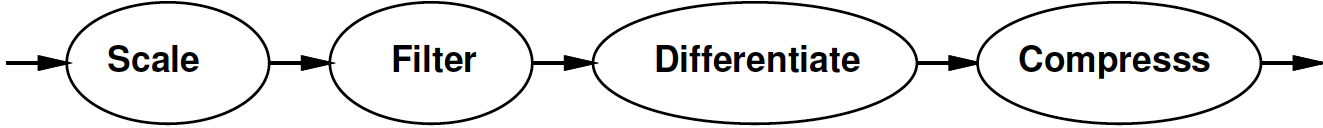 22
Penn ESE532 Fall 2018 -- DeHon
Application-Specific SoCs
For dedicated applicationsmay build custom hardware for accelerators
Layout VLSI, fab unique chips
ESE370, 570
Video-encoder – include custom DCT, motion-estimation engines
23
Penn ESE532 Fall 2018 -- DeHon
Customizable Accelerators
With post-fabrication configurabilitycan exploit without unique fabrication

Need programmable substrate that allows us to wire-up computations
24
Penn ESE532 Fall 2018 -- DeHon
Field-Programmable Gate Arrays
FPGAs
25
Penn ESE532 Fall 2018 -- DeHon
FPGA
Idea: Can wire up programmable gates in the “field”
After fabrication
At your desk
When part “boots”
Like a “Gate Array”
But not hardwired
26
Penn ESE532 Fall 2018 -- DeHon
Gate Array
Idea: Provide a collection of uncommitted gates
Create your “custom” logic by wiring together the gates
Less layout, fewer masks than full custom
Since only wiring together pre-fab gates
 lower cost (fewer masks)
 lower manufacturing delay
27
Penn ESE532 Fall 2018 -- DeHon
Gate Array
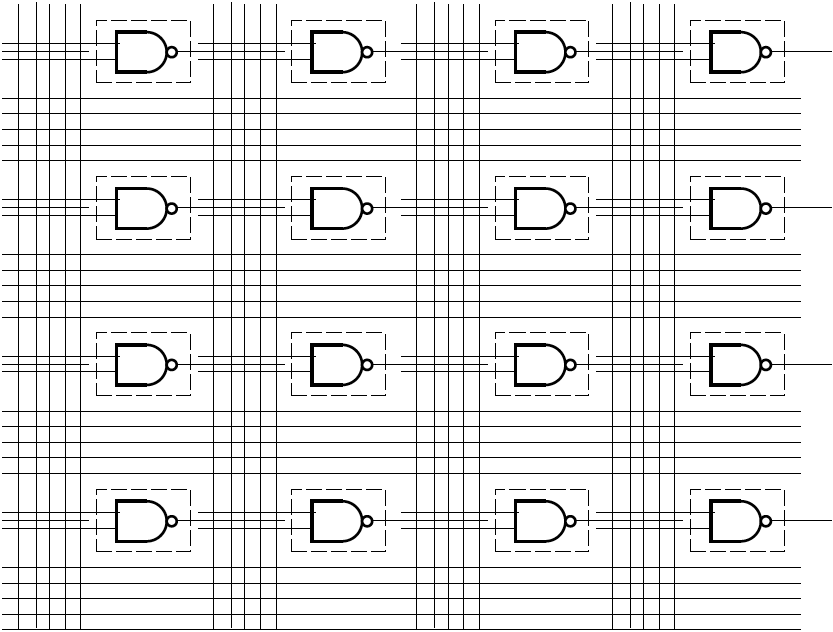 28
Penn ESE532 Fall 2018 -- DeHon
GAFPGA
Remove the need to even fabricate the wiring mask
Make “customization” soft
Key trick:
Use reprogrammable configuration bits
Typically: static-RAM bits
Like SRAM cells or latches in memory
Hold a configuration value
29
Penn ESE532 Fall 2018 -- DeHon
Mux with configuration bits = programmable gate
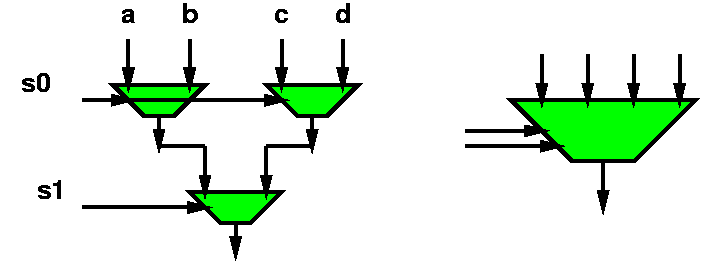 30
Penn ESE532 Fall 2018 -- DeHon
Preclass 2a
How do we program to behave as and2?
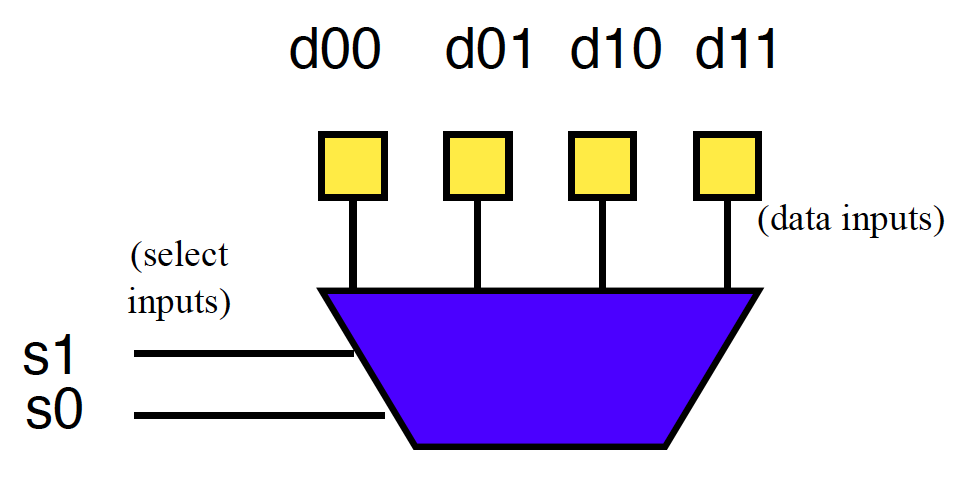 31
Penn ESE532 Fall 2018 -- DeHon
Preclass 2b
How do we program to behave as xor2?
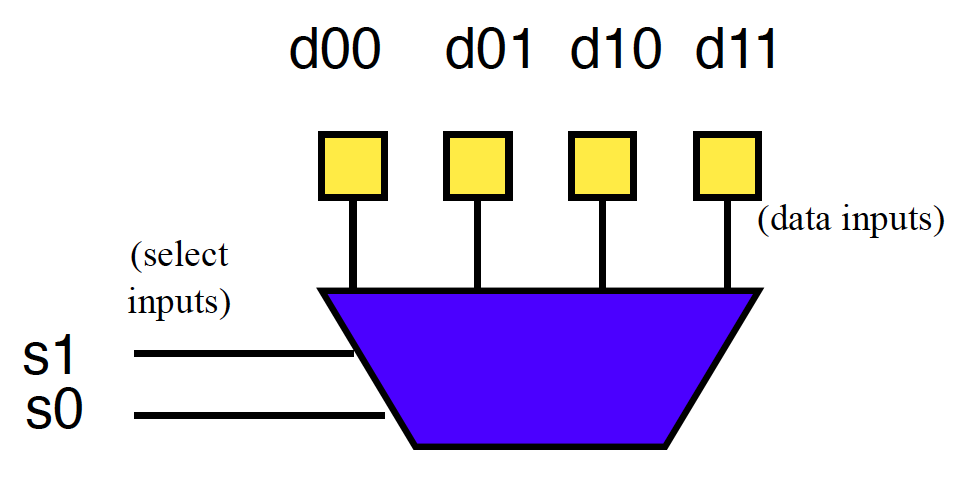 32
Penn ESE532 Fall 2018 -- DeHon
Mux as Logic
Just by “configuring” data into this mux4,
Can select any two input function
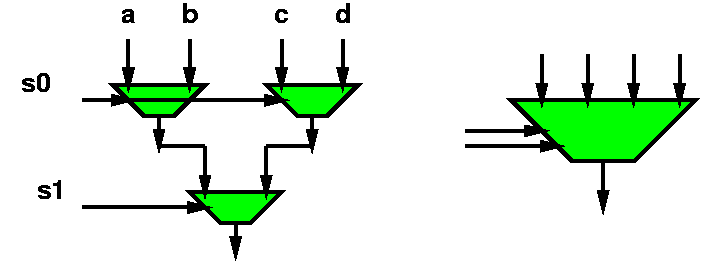 33
Penn ESE532 Fall 2018 -- DeHon
LUT – LookUp Table
When use a mux as programmable gate
Call it a LookUp Table (LUT)
Implementing the Truth Table for small # of inputs
# of inputs =k  (need mux-2k)
Just lookup the output result in the table
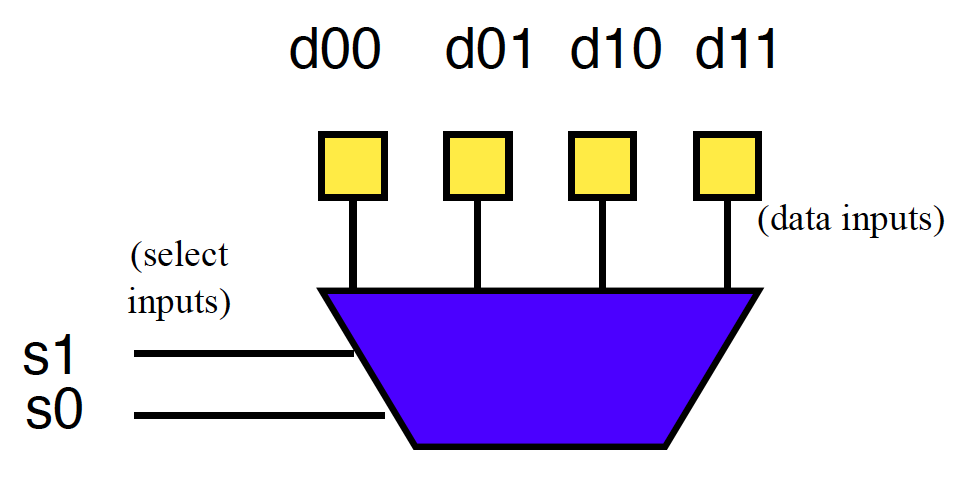 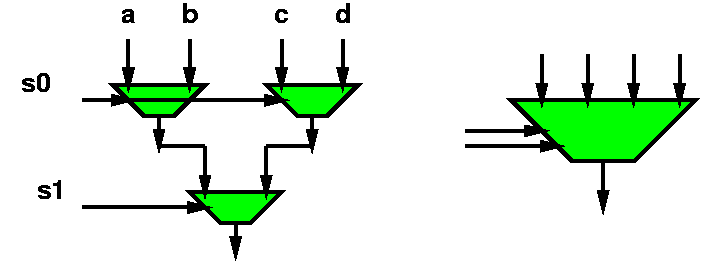 34
Penn ESE532 Fall 2018 -- DeHon
Preclass 3
How do we program full adder?
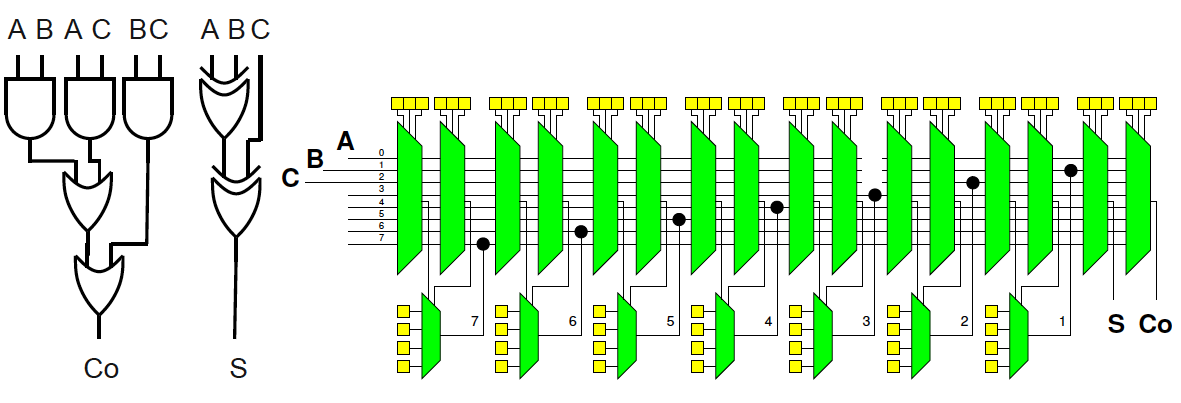 35
Penn ESE532 Fall 2018 -- DeHon
FPGA
Programmable gates + wiring
(both built from muxes w/ config. bits)
Can wire up any collection of gates
Like a gate array
36
Penn ESE532 Fall 2018 -- DeHon
Simplistic FPGA(illustrate possibility)
Every LUT input has a mux
Every such mux has m=(N+I) inputs
An input for each LUT output  (N 2-LUTs)
An input for each Circuit Input (I Circuit inputs)
Each Circuit Output has an m-input mux
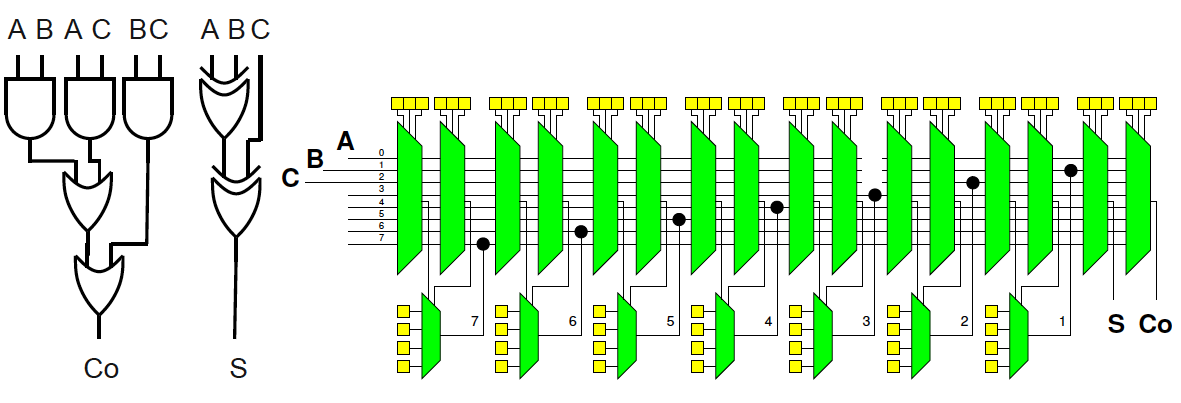 37
Penn ESE532 Fall 2018 -- DeHon
Simplistic FPGA(illustrate possibility)
N 2-LUTs, I Circuit Inputs, O Circuit Outputs
2N+O muxes to connect
Can build any combinational logic circuit that doesn’t need more than N 2-input gates, I inputs, O outputs
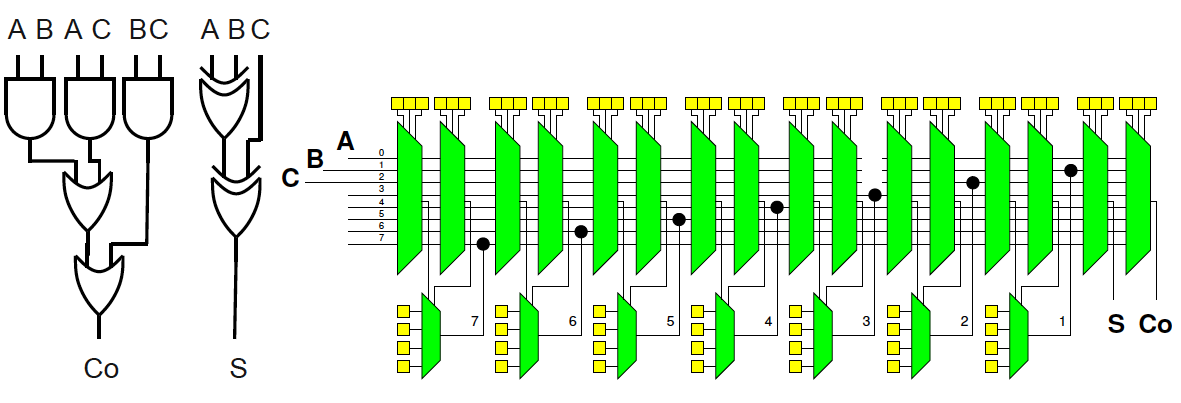 38
Penn ESE532 Fall 2018 -- DeHon
How big is an m-input mux?
In terms of 2-input muxes?
m inputs – what we are selecting from
log2(m) bits
to select
which input
routed to
output
39
Penn ESE532 Fall 2018 -- DeHon
Simplistic FPGA(illustrate possibility…and expense)
2N+O m-input muxs; m=N+I
Each m-input mux is m-1 2-input muxes
Requires: (2N+O)*(N+I-1) 2-input muxes
Mux area grows as ~N2  
when gate (LUT) area grows as N
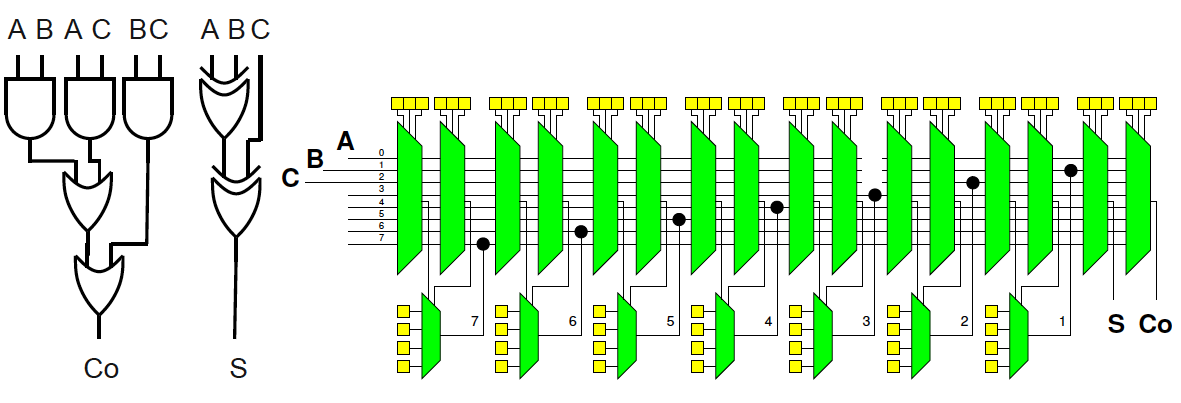 40
Penn ESE532 Fall 2018 -- DeHon
Interconnect
Fully connected mux input too expensive
…and not necessary
Want
To be able to wire up gates
Economical with wires and muxes
…and configuration bits
Exploit locality (keep wires short)
41
Penn ESE532 Fall 2018 -- DeHon
Simple FPGA
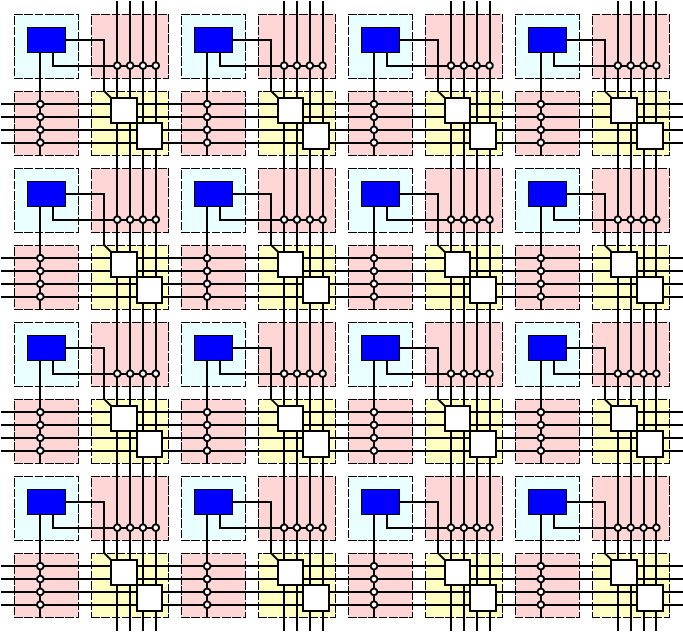 42
Penn ESE532 Fall 2018 -- DeHon
Simple FPGA
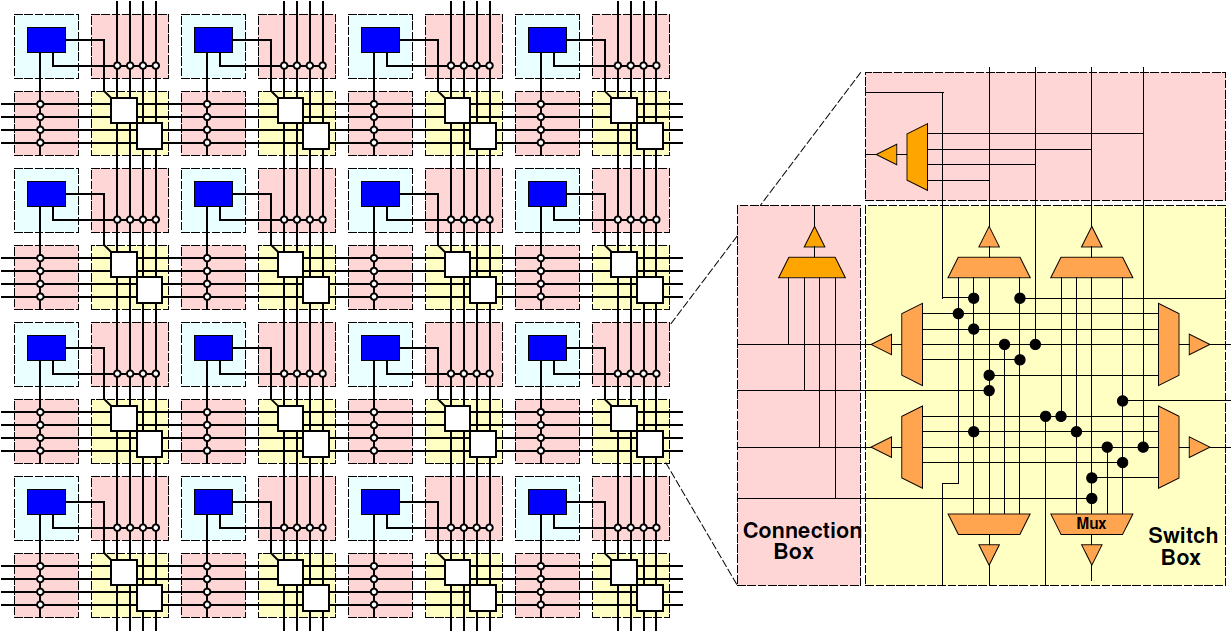 43
Penn ESE532 Fall 2018 -- DeHon
Flip-Flops
Want to be able to pipeline logic
…and generally hold state
E.g. implement hold Input-N in preclass 2
Add optional flip-flop on each gate
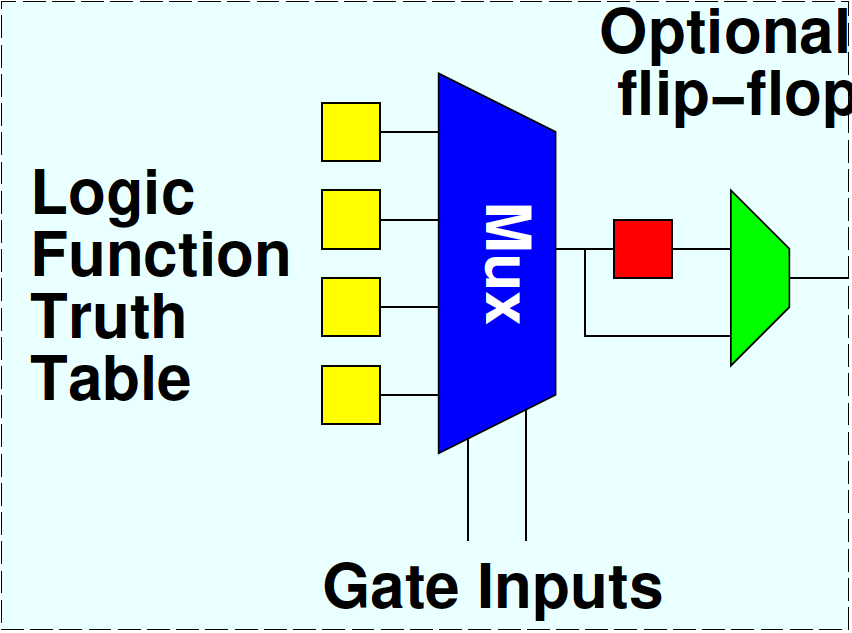 44
Penn ESE532 Fall 2018 -- DeHon
Simple FPGA
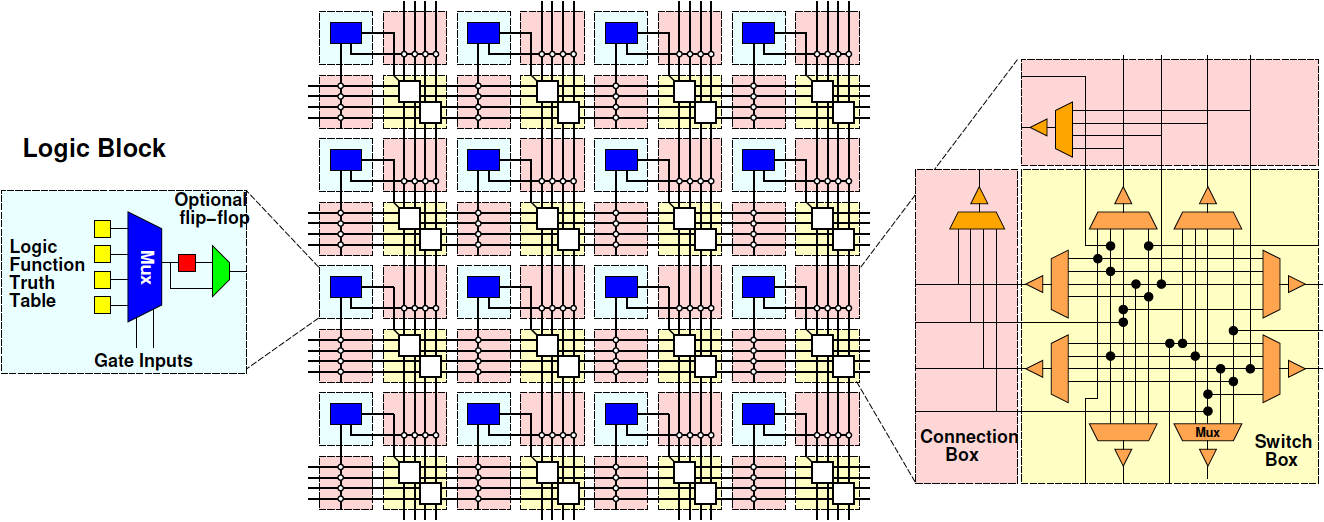 45
Penn ESE532 Fall 2018 -- DeHon
FPGA Design
Raises many architectural design questions
How big (many inputs) should the gates have?
Are LUTs really the right thing…
How rich is the interconnect?
Wires/channel
Wire length
Switching options
46
Penn ESE532 Fall 2018 -- DeHon
Modern FPGAs
Logic Blocks
hardwired fast-carry logic
Can implement adder bit in single “LUT”
Speed optimized: 6-LUTs
Energy, Cost optimization: 4-LUTs 
Clusters many LUTs into a tile
Interconnect
Mesh, segments of length 4 and longer
47
Penn ESE532 Fall 2018 -- DeHon
More than LUTs
Should there be more than LUTs in the “array” fabric?
What else might we want?
48
Penn ESE532 Fall 2018 -- DeHon
Embedded Memory
One flip-flop per LUT doesn’t store state densely
Want memory close to logic
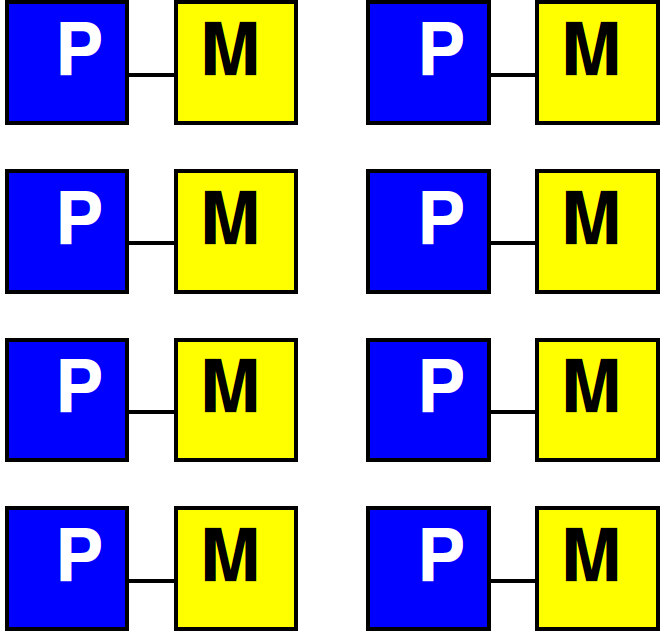 49
Penn ESE532 Fall 2018 -- DeHon
Embed Memory in Array
Replace logic clusters
Convenient to replace columns
Since area of memory may not match area of logic cluster
50
Penn ESE532 Fall 2018 -- DeHon
Embedded Memory in FPGA
Logic
Cluster
Memory
Bank
Memory
Frequency
Memory banks on Xilinx called BRAMs (Block RAMs)
51
Penn ESE532 Fall 2018 -- DeHon
Hardwired Multipliers
Can build multipliers out of LUTs
Just as can implement multiplies on processor out of adds
But, custom multiplier is smaller than LUT-configured multiplier
…and multipliers common in signal processing, scientific/engineering compute
52
Penn ESE532 Fall 2018 -- DeHon
Multiplier Integration
Integrate like memories
Replace columns
53
Penn ESE532 Fall 2018 -- DeHon
More FPGA Architecture Design Questions
Size of Memories? Multipliers?
Mix of LUTs, Memories, Multipliers?
Add processors? Floating-point?
Other hardwired blocks?
How manage configuration?
54
Penn ESE532 Fall 2018 -- DeHon
Zynq
55
Penn ESE532 Fall 2018 -- DeHon
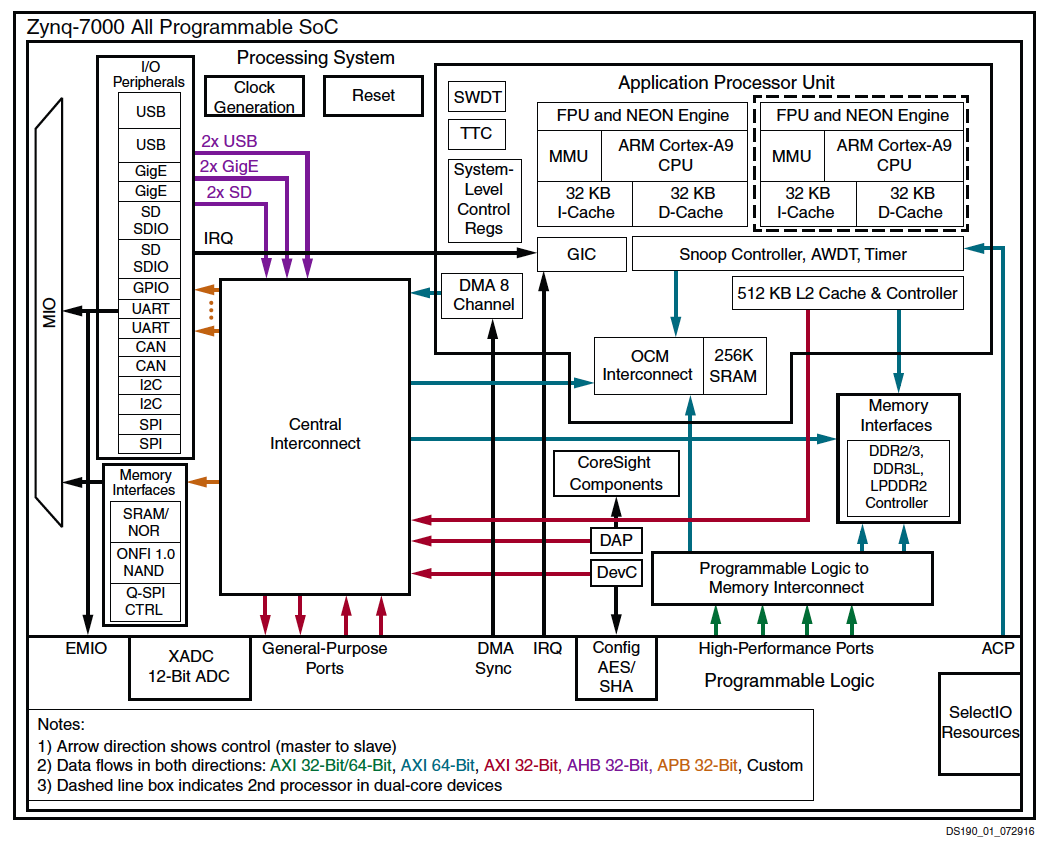 56
Penn ESE532 Fall 2018 -- DeHon
XC7Z020
6-LUTs:   53,200
DSP Blocks: 220
18x25 multiply, 48b accumulate
Block RAMs (BRAMs): 140
36Kb
Dual port
Up to 72b wide  (512x72)
57
Penn ESE532 Fall 2018 -- DeHon
DSP48
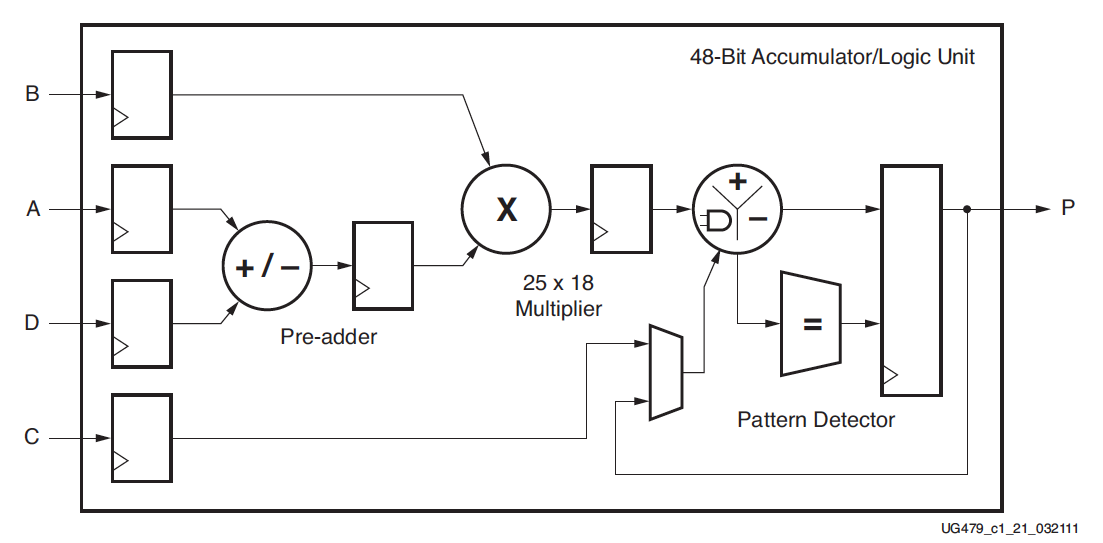 Xilinx UG479 DSP48E1 User’s Guide
58
Penn ESE532 Fall 2018 -- DeHon
Preclass 4
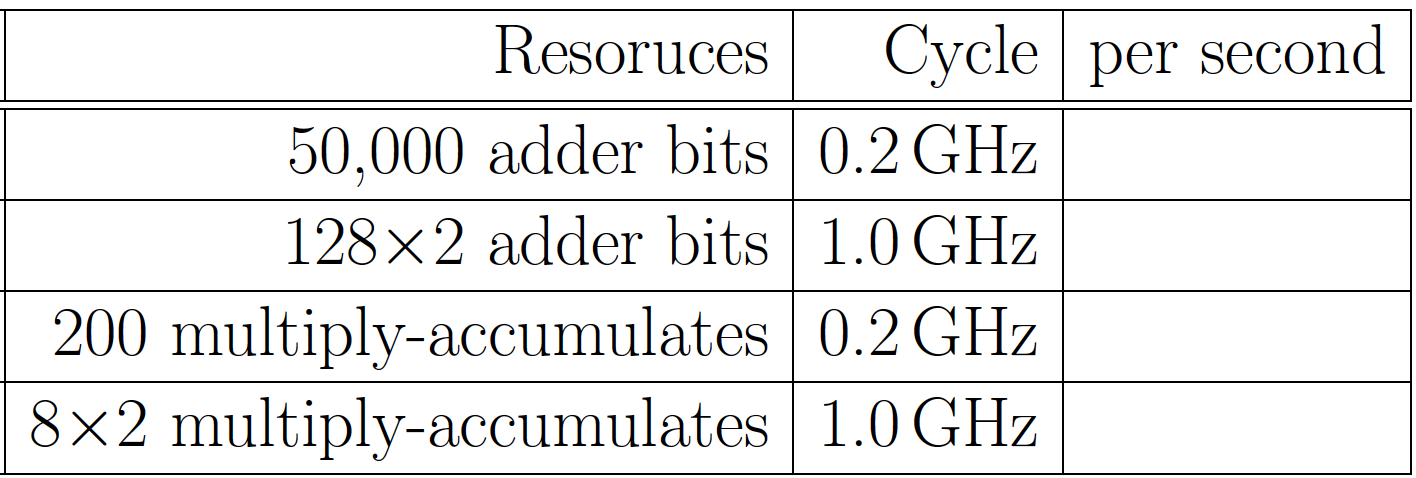 59
Penn ESE532 Fall 2018 -- DeHon
Compute Capacity
How compare between ARM/NEON and FPGA array?
Adder-bits/second?
Multiply-accumulators/second?
60
Penn ESE532 Fall 2018 -- DeHon
Capacity  Density
Says Zynq has high computational capacity in FPGA
More broadly
FPGA can have more compute/area than processor
E.g., more adder bits in some fixed area
SIMD can have more compute/area than processor
How wide SIMD can you exploit?
61
Penn ESE532 Fall 2018 -- DeHon
FPGA Potential
FPGA Array has high raw capacity
Exploitable when computation has high regularity
Uses the same computation over-and-over
High throughput on a computation
Build customized accelerator pipeline to match the computation
Low-hanging fruit
Operator/function takes most of the compute time
62
Penn ESE532 Fall 2018 -- DeHon
90/10 Rule (of Thumb)
Observation that code is not used uniformly
90% of the time is spent in 10% of the code
Knuth: 50% of the time in 2% of the code
Opportunity
Build custom datapath in FPGA (hardware) for that 10% (or 2%) of the code
63
Penn ESE532 Fall 2018 -- DeHon
Big Ideas
Custom accelerators efficient for large computations
Exploit Instruction-level parallelism
Run many low-level operations in parallel
Field Programmable Gate Arrays (FPGAs)
Allow post-fabrication configuration of custom accelerator pipelines
Can offer high computational capacity
64
Penn ESE532 Fall 2018 -- DeHon
Admin
Reading for Day 9 on canvas
HW4 due Friday
No homework due 10/5 (Fall Break)
HW5 out
Due 10/12
SDSoC synthesis slow (plan for it)
May need to run Vivado HLS on linux
65
Penn ESE532 Fall 2018 -- DeHon